Branding & Differentiation
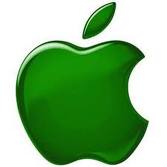 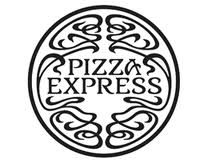 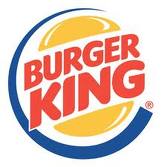 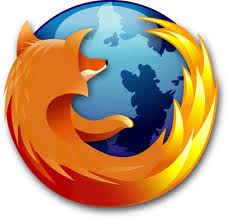 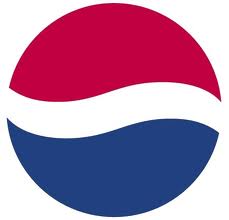 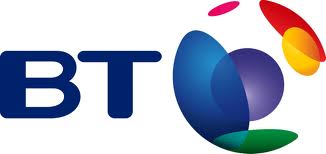 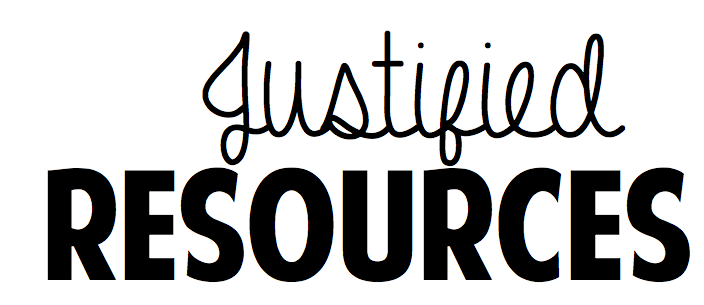 Branding gives an identity to a product.
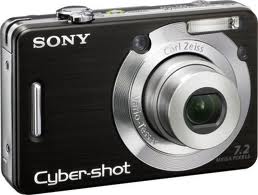 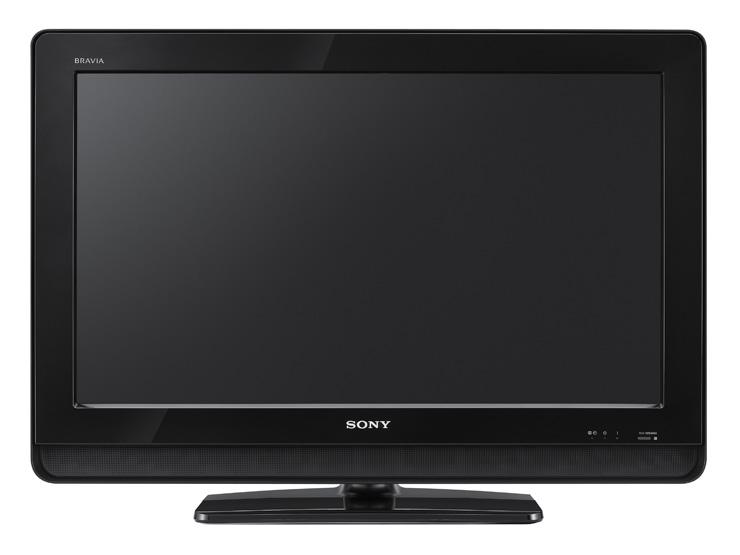 Every business wants to be a customer’s first choice. Building a brand can make that happen. A brand can be a particular product or a company name.
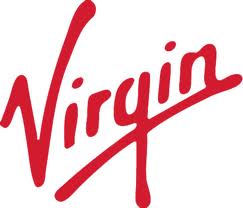 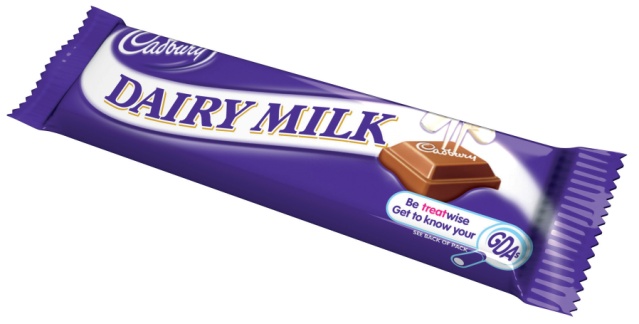 Types of branding
Family Branding
	Where products are distinguished under a company heading.
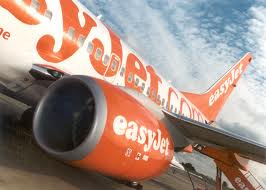 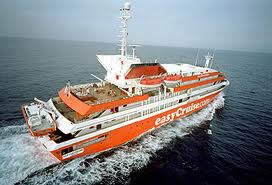 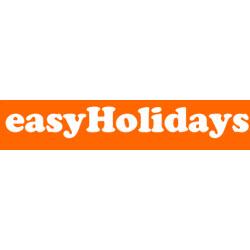 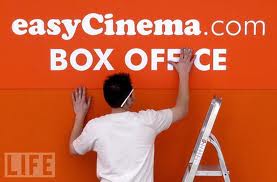 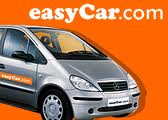 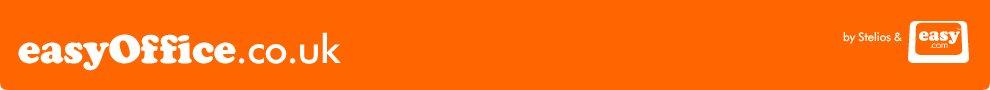 Types of branding
Line Branding.
	Products are distinguished from other products within the same business.
All these brands are owned by 1 company – Unilever.
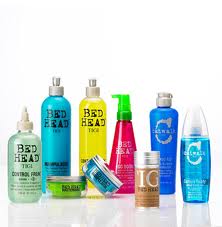 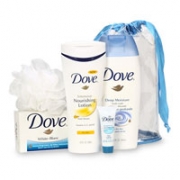 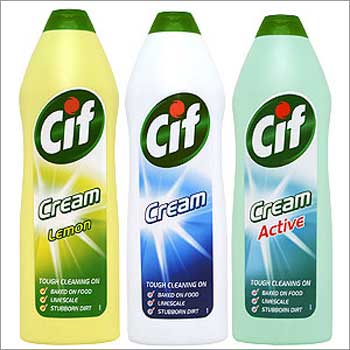 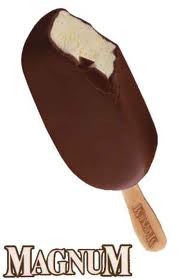 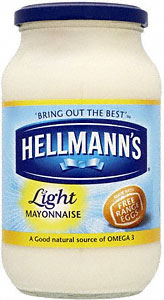 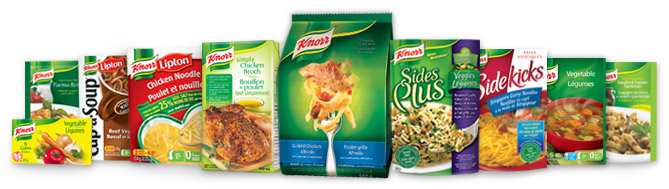 Advantages of strong branding
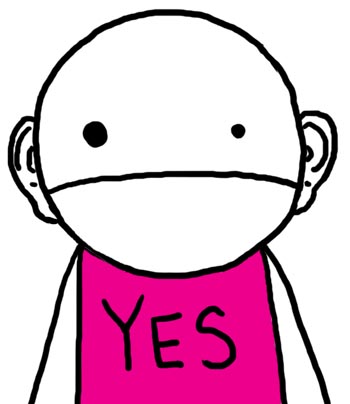 It encourages customer loyalty.

Companies are able to charge higher prices.

Retailers want to stock top-selling brands.
Disadvantages of strong branding
Higher promotion costs to gain recognition.

Constant promotion
 is necessary.

A single bad event may affect all products.
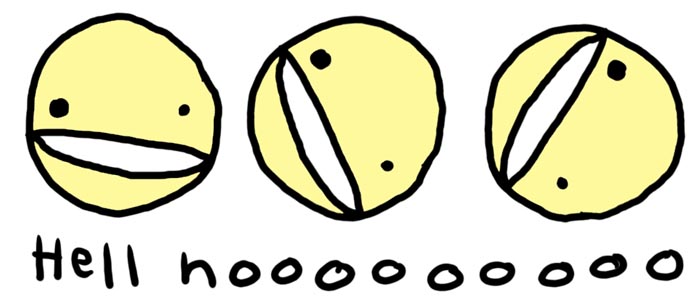 Brand names have to be protected by being registered worldwide.
Differentiation
There are several ways in which businesses can differentiate their product from their competition:
Logo
Name
Quality
Content
Packaging
Design
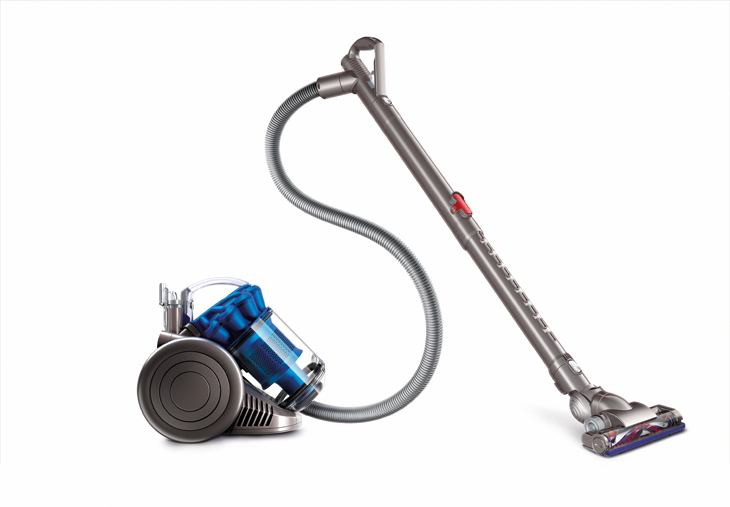 A unique selling point is when an a product has an important feature that other products do not have. Having a USP is the ultimate form of product differentiation.
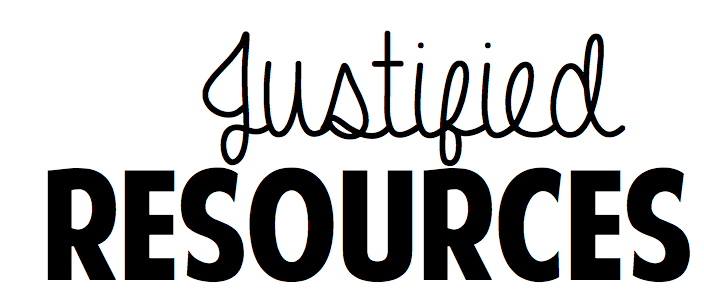